Problemi della Compliance del Paziente
Maria rosaria magurano
Fondazione policlinico universitario 
Agostino gemelli irccs
Universita’ cattolica del sacro cuore roma
Tutti i pazienti con compliance si assomigliano fra loro,

                                   ogni paziente non compliant è non compliant a modo suo.
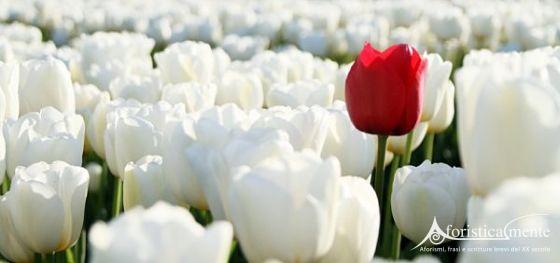 QUALCHE PROBLEMA NELLA TERMINOLOGIA…………….
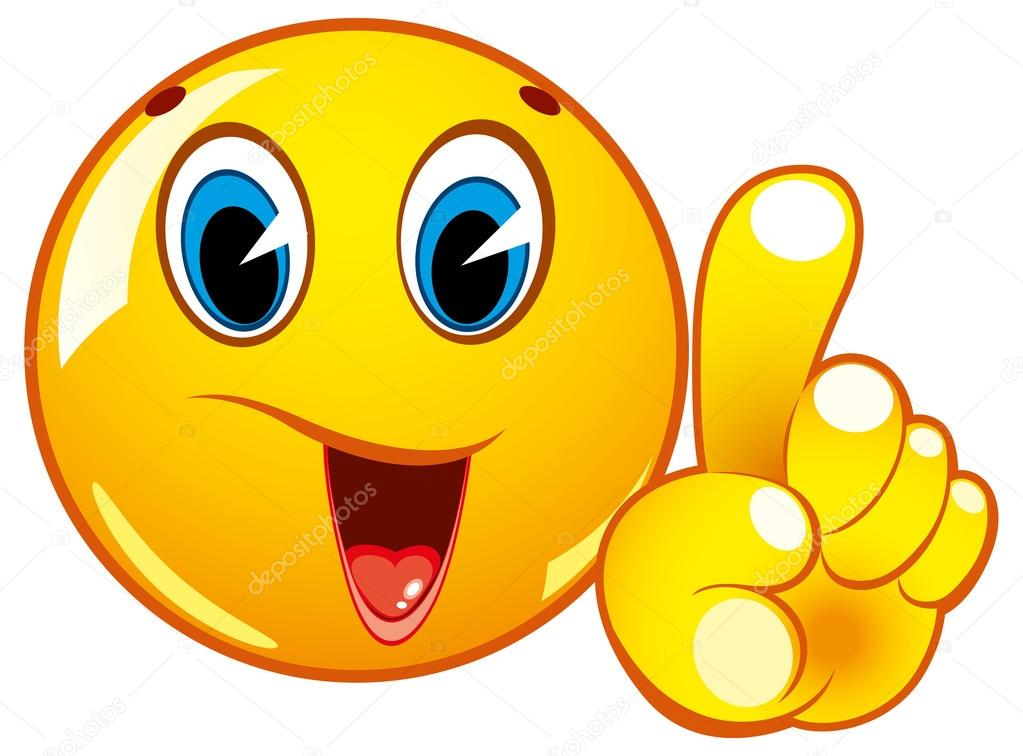 Questi termini, in apparenza uguali, hanno sfumature diverse e  sottendono 3 tipi di  rapporto medico-paziente che hanno implicazioni importanti nella comprensione dei meccanismi che determinano il successo terapeutico
Compliance
Aderenza
Concordanza
Compliance: 
La definizione classica di compliance è:
 “il grado in cui il comportamento di una persona (assunzione di farmaci, osservanza di diete, cambiamenti nello stile di vita) coincide con le raccomandazioni del medico”( Haynes, 1979). 


Questa definizione implica:
un'asimmetria decisionale nel rapporto tra medico e paziente,   
che deve accettare e attenersi alle prescrizioni del medico;
un rapporto terapeutico di tipo paternalistico che vede il paziente passivamente sottomesso al medico.
                           
                
                Conseguenze: -concetto di non fallibilità del medico;
                                           -rapporto adulto-bambino;
                                           -mancanza di empowerment;
                                           -non stimola l’autoefficacia.
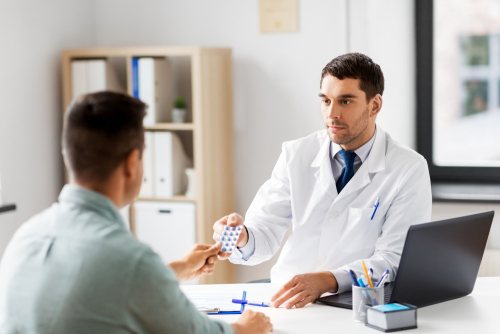 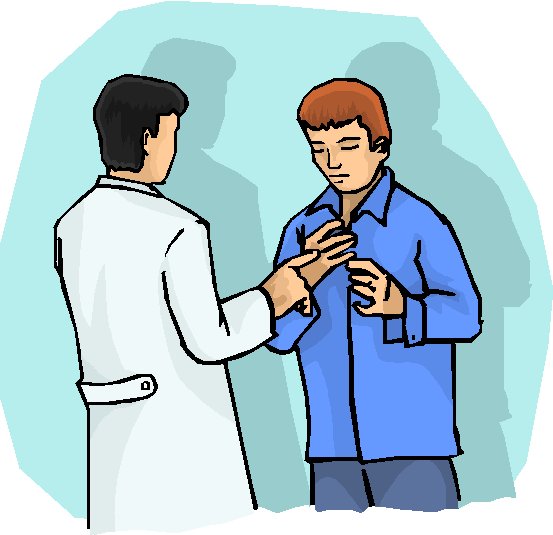 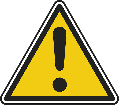 Adherence:
Al giorno d'oggi il paziente ha un maggiore potere “contrattuale” e svolge un ruolo molto più attivo nel processo di cura, come testimonia il diritto al consenso informato o quello ad esprimere in anticipo le proprie volontà di trattamento. 

Il termine di Adherence to treatment ha, nella sua stessa definizione, incluso un cambiamento concettuale e, se vogliamo epistemologico, del termine parlando di :

 “Coinvolgimento attivo e collaborativo del paziente a cui si chiede di partecipare alla pianificazione e all’attuazione del trattamento elaborando un consenso basato sull’accordo” (Meyers L. B.,1998)
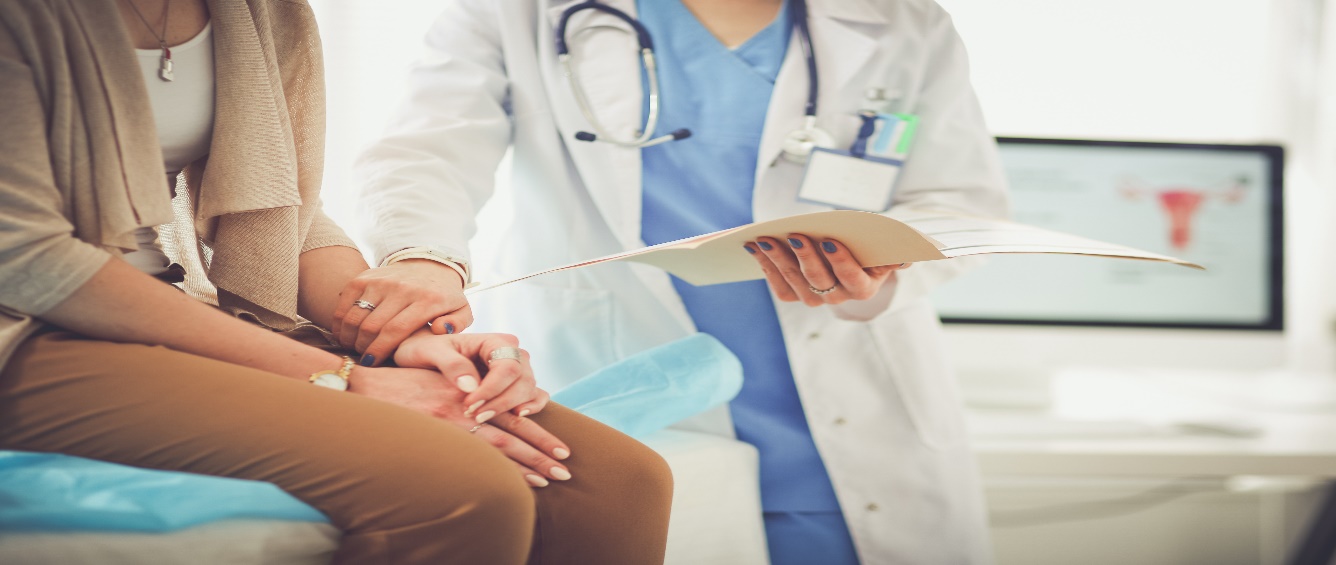 Concordanza: 
Con questa definizione, ci spostiamo sul piano della comunicazione del medico con il proprio assistito, ponendo l’attenzione sulla costruzione dell’alleanza terapeutica.
Il paziente ha un suo Sick-role behavior, inteso come complesso di azioni che comprendono, oltre all’aderenza alle indicazioni mediche, cambiamenti nello stile di vita (regime alimentare corretto, attività fisica), evitare comportamenti a rischio, effettuare le visite di controllo (Majani G.,2001)
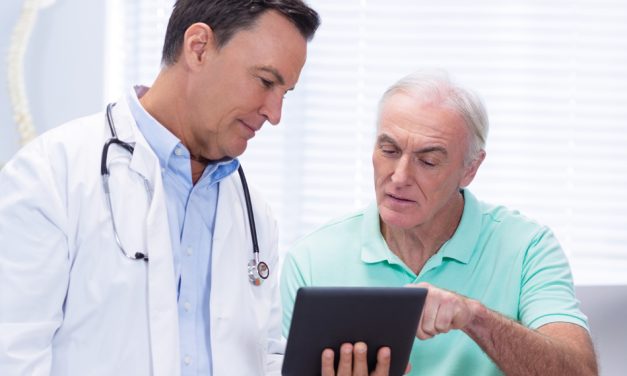 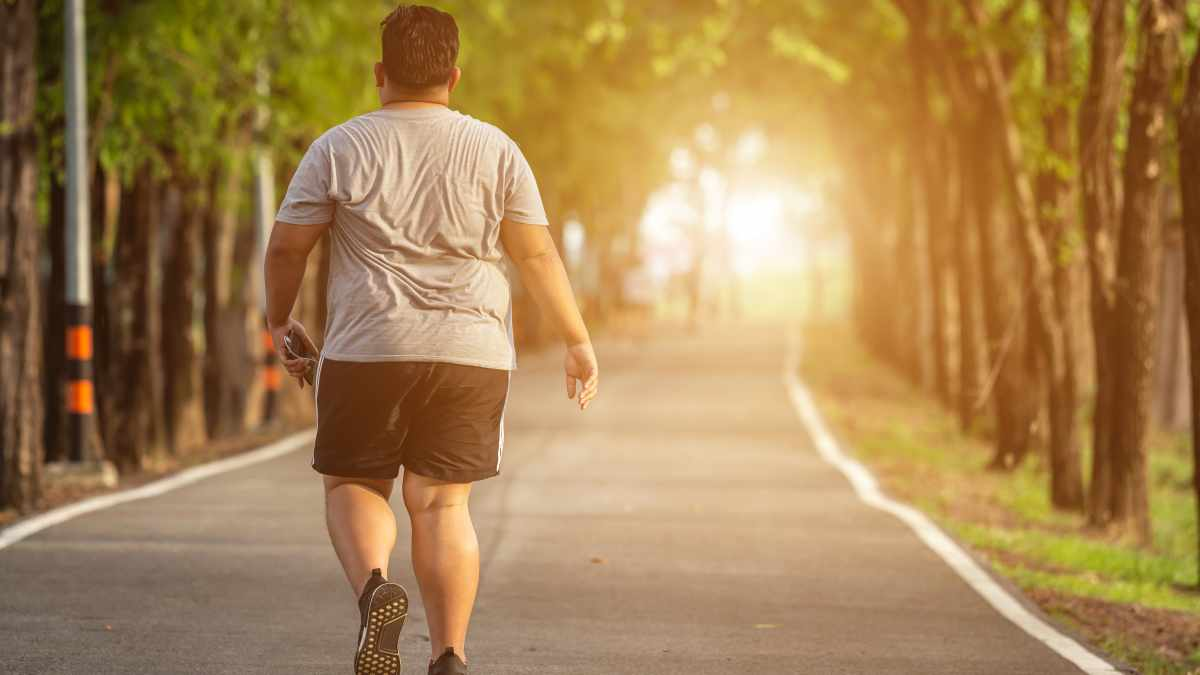 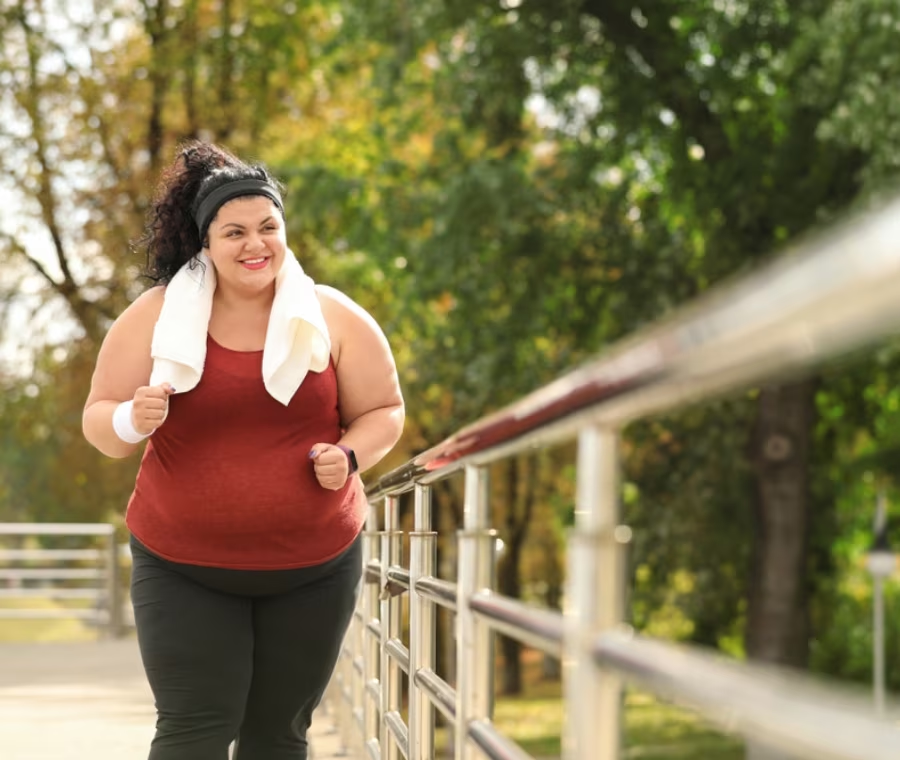 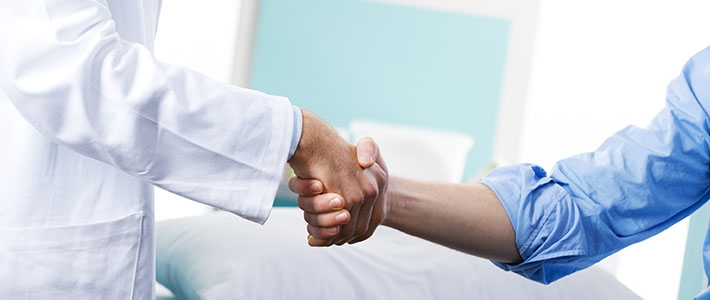 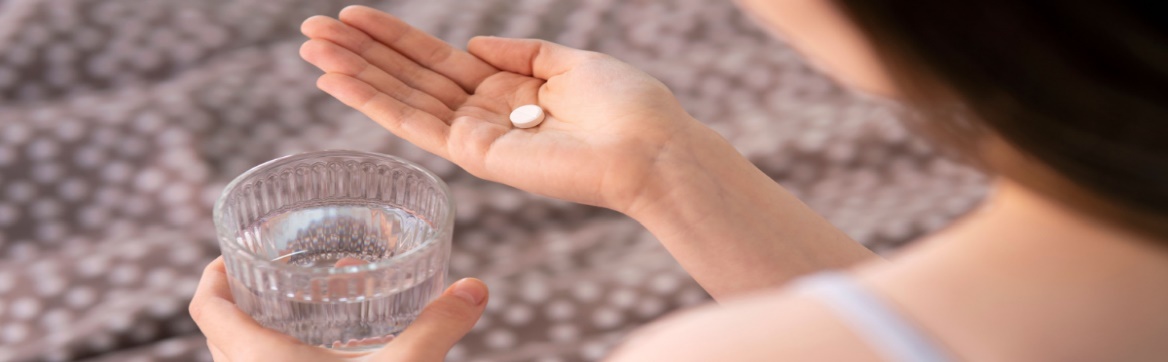 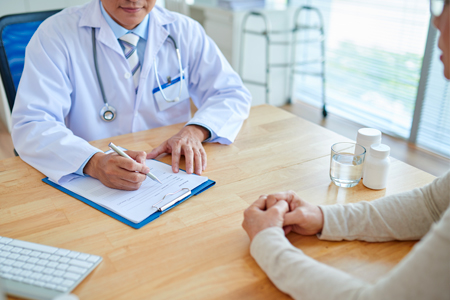 Ruolo attivo del paziente
e partecipazione
al trattamento
ALLEANZA TERAPEUTICA
La relazione medico-paziente però può influenzare la compliance anche in senso positivo.  

 Il lavoro con i pazienti gravi, là dove la relazione è uno dei più importanti strumenti di cura, ci ha insegnato che questo accade quando il medico, il terapeuta  “tratta” correttamente 

                         non solo la malattia ma anche il malato. 

Comprendendo il suo atteggiamento verso la malattia e verso la cura, 
il medico potrà aiutarlo a superare eventuali difficoltà nell'aderire al trattamento

evitando di attivare il sistema motivazionale competitivo

promuovendo quello collaborativo

  
                                          “alleanza terapeutica”
Alcuni tra i fattori che possono influenzare la concordanza ai trattamenti

livello culturale
età e sesso;
 supporto familiare e sociale;
tratti di personalità;
comorbilità psichiatriche (nei pazienti depressi la non aderenza è maggiore)
conoscenze acquisite (le informazioni sono un prerequisito, ma la disponibilità di informazioni può non tradursi in conoscenza e ancora più difficile risulta il passaggio dalla conoscenza alla modificazione di atteggiamenti e comportamenti);
aspettative magiche.

tipologia intervento;
medico-paziente;
qualità e quantità di informazioni ricevute;
influenza dell’ambiente sociale (norme collettive, aiuto della famiglia, rete di sostegno sociale);
le caratteristiche del setting clinico (ospedale, domicilio, ambulatorio …)
stigma
Intrinseci
Estrinseci
Cosa troviamo in letteratura ?

studi che riportano analisi retrospettive di  database;
revisioni di cartelle cliniche.

    Cosa prendono in esame gli studi?

l’aderenza ai programmi di followup; 
l’ aderenza alle raccomandazioni comportamentali fornite ai pazienti di cui l’esempio più comune è rappresentato dall’aderenza alle Linee Guida di pratica clinica.
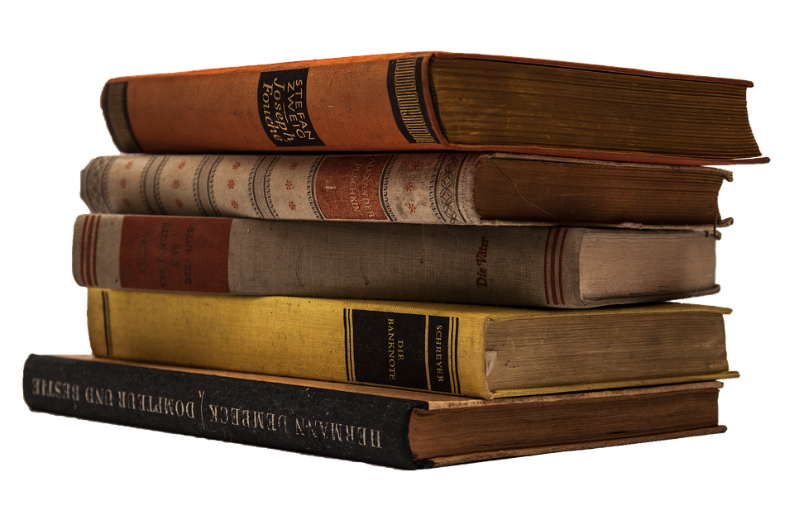 Aderenza ai programmi di followup





Tra le variabili associate alla perdita di followup → Larjani et al., 2015 hanno evidenziato


                                         Tempo trascorso dall’intervento 
                                         

 


Tra le variabili associate ad una maggiore frequenza al followup alcuni autori hanno evidenziato

 maggiori risultati di perdita di peso a 12 mesi nei pazienti con RYGB e Sleeve Gastrectomy (SG) (Spaniolas et al., 2016); 
 partecipazione a gruppi di supporto (Hildebrandt, 1998; Kaiser et al., 2011; Orth et al., 2008; Song et al., 2008),
 follow-up psichiatrico (Magro et al., 2008; Shen et al., 2015) 
 visite nutrizionali (Lombardo et al., 2015; Magro et al., 2008)
L'aderenza alle visite cliniche richieste tende ad essere particolarmente scarsa nella popolazione di chirurgia bariatrica (Toussi et al., 2009).
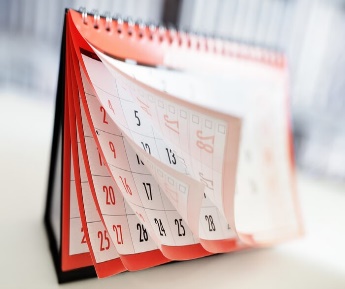 Aderenza ai programmi di followup

PESO PREOPERATORIO, 
SESSO
ETA’
STATO OCCUPAZIONALE
COMORBILITA’
DISTANZA DAI CENTRI BARIATRICI
COPERTURA ASSICURATIVA
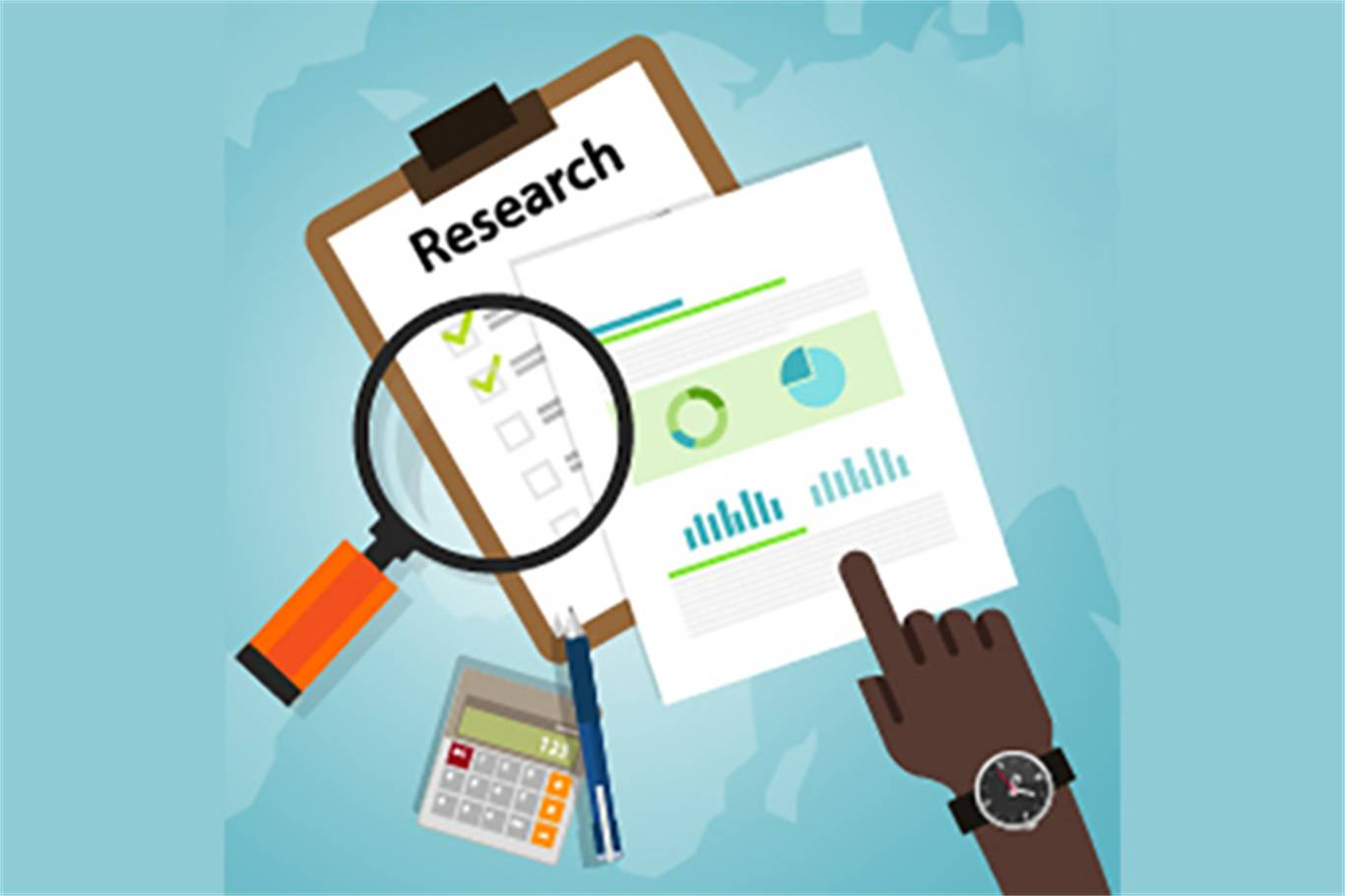 I risultati delle ricerche sono contrastanti.
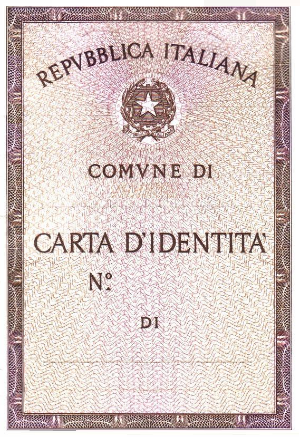 Il più forte predittore di non aderenza al followup negli adulti sembra essere l'età, con i pazienti più giovani (in particolare quelli sotto i quarant'anni) che hanno tassi di frequenza più bassi

(Bellows et al., 2014; Keren et al., 2016; Khorgami et al., 2015; Larjani et al., 2015; McVay et al., 2013; Rosik, 2005; Sugerman et al., 2004; Wheeler et al., 2008; Vidal et al., 2014).
Aderenza ai programmi di follow-up
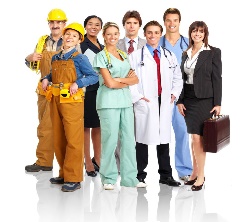 Stato occupazionale
I pazienti con occupazione a tempo pieno o part-time che hanno una migliore aderenza rispetto a quelli che erano disoccupati o pensionati
(Larjani et al., 2015).
Mancanza copertura assicurativa
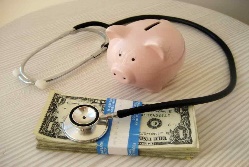 Anche la mancanza di copertura assicurativa sembra essere collegata a un follow-up più scarso per le difficoltà a sostenere i costi degli appuntamenti post-operatori (Gould et al., 2007; Wheeler et al., 2008).
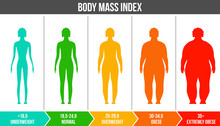 Peso preoperatorio o BMI più elevato
Peso preoperatorio o BMI piu’ alto sembrano predire maggiore aderenza
(Compher et al., 2012; Khorgami et al., 2015; Rosik, 2005), mentre altri autori hanno dimostrato effetti opposti (Wheeler et al., 2008) o nessun effetto (Vidal et al., 2014).
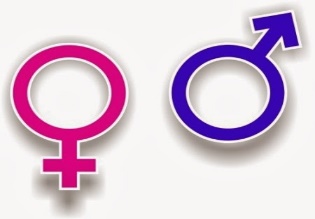 Genere maschile
Il genere maschile è stato un predittore di una minore aderenza al follow-up in un campione molto ampio (n = 2658; Khorgami et al., 2015), ma questo effetto non è stato dimostrato in altri studi (Vidal et al., 2014).
Questa foto di Autore sconosciuto è concesso in licenza da CC BY-NC-ND
Aderenza ai programmi di follow-up
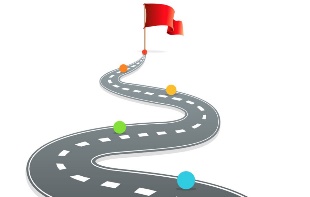 Tempo di percorrenza per il raggiungimento dei centri
Alcune ricerche (Jennings et al., 2013; Lara et al., 2005; Sivagnanam & Rhodes, 2010) supportano l’ipotesi che la minore distanza aumenti l’aderenza, anche se gli effetti sembravano essere minimi e per lo più solo tendenzialmente significativi, mentre altri autori non hanno trovato questo effetto (Bellows et al., 2014; DeNino et., 2010; Gould et al., 2007).
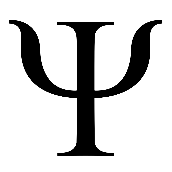 Fattori psicologici
Sintomi di ADHD (Won et al., 2014), ansia fobica più elevata (McVay et al., 2013), uno stile di attaccamento evitante (Sockalingam et al., 2013), depressione (Toussi et al., 2009), impulsività (Marek et al., 2015), perdita di controllo sull'alimentazione (negli adolescenti; Sysko et al., 2014) e personalità narcisistica (Pontiroli et al., 2007).
Limiti degli studi sull’aderenza al followup:

Definizioni contrastanti di aderenza 
Es. alcuni studi hanno determinato la partecipazione agli appuntamenti in base alla percentuale di visite programmate a cui si è partecipato, mentre altri hanno utilizzato la partecipazione in un momento specifico (come la visita post-operatoria di 1 anno);

gli studi differivano anche nei tipi di visite esaminate (ad esempio, solo quelle con il chirurgo rispetto a quelle con altri membri del team multidisciplinare);

la maggior parte delle associazioni sono state trovate solo in un singolo studio ciascuna;

inoltre, i programmi possono avere prassi diverse in termini di supporto o miglioramento della partecipazione  dei pazienti (ad es. frequenti chiamate di richiamo, presenze incentivate).
Adherence alla dieta e alle indicazioni nutrizionali

 EFFETTI SULLA PERDITA DI PESO E SUL RECUPERO

I dati della letteratura sono contrastanti, alcuni esempi:

La maggior parte degli studi suggerisce che l’aderenza alla dieta sia un fattore  importante per ottenere un’ adeguata perdita di peso e ridurre al minimo il recupero di peso dopo un intervento bariatrico. (Karmali et al., 2013, Chevallier et al., 2007; Junior et al.,2011; Pontiroli et al., 2007; Sarwer et al., 2008).

Raftopoulos et al. (2011) hanno scoperto che le linee guida sull'assunzione di proteine sono  state seguite dal 71,3% dei pazienti e che l'assunzione di proteine è stata associata a una maggiore percentuale di perdita di peso in eccesso a 12 mesi dall'intervento.

Contrariamente, Welch et al. (2011) hanno trovato che 2-3 anni dopo l'intervento chirurgico, l'aderenza alla dieta non era associata a %EWL.
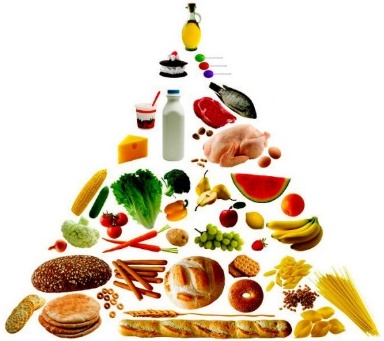 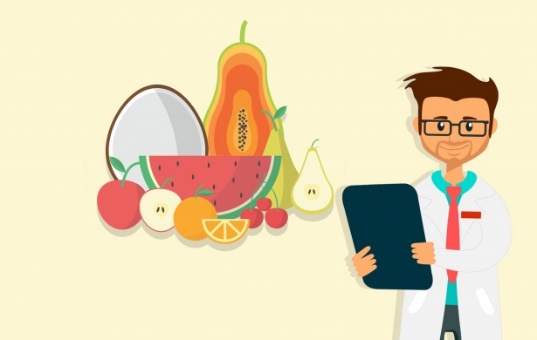 Adherence alla dieta e alle indicazioni nutrizionali

Magro et al. (2008)
     Dopo l’iniziale perdita di peso, è comune che si verifichi un recupero di peso 1-2 anni dopo l'intervento chirurgico.

Toussi et al. (2012) 
     hanno trovato una scarsa aderenza alla dieta 2 anni dopo (37% dei pazienti) l’intervento chirurgico; 

Brolin et al.(1994); Sarwer et al.(2008); Sjöström et al.(2004)
     hanno mostrato aumenti compresi tra il 16 e il 55 % dell'apporto calorico auto-riferito nel tempo;

Thomas et al.(2011)
     in uno studio a breve termine che utilizza una valutazione a 6 mesi dall'intervento chirurgico che ha dimostrato che anche in quel primo momento post-operatorio la maggior parte dei partecipanti mangiava porzioni più grandi di quelle raccomandate ai pasti e agli spuntini
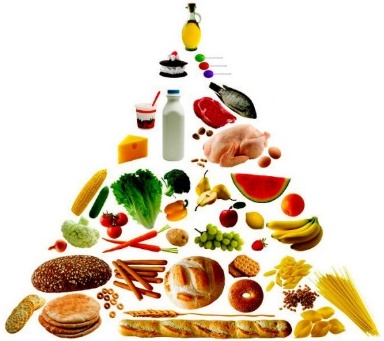 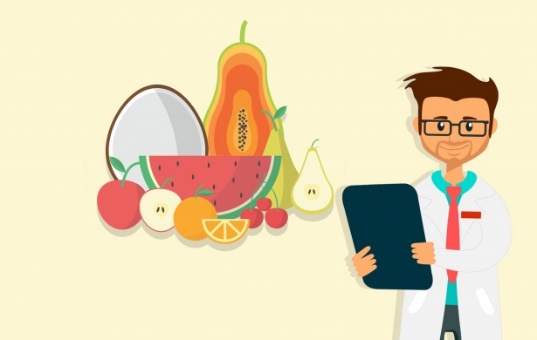 Adherence alla dieta e alle indicazioni nutrizionali


Questo può essere dovuto ai potenti effetti fisiologici dell'intervento chirurgico sulla perdita di peso durante questo periodo di tempo, che possono sminuire gli effetti di comportamenti alimentari malsani durante questo primo periodo di follow-up. 

           Quando la perdita di peso si verifica nonostante la mancata
           aderenza alle raccomandazioni dietetiche, 

i pazienti potrebbero non imparare a migliorare i loro comportamenti alimentari, il che potrebbe compromettere il mantenimento della perdita di peso nel medio lungo termine

Yanos et al. 2015 hanno esaminato i pazienti in media 8,8 anni dopo l'intervento chirurgico e hanno scoperto che l'aderenza alla dieta era un importante predittore del recupero di peso a lungo termine.
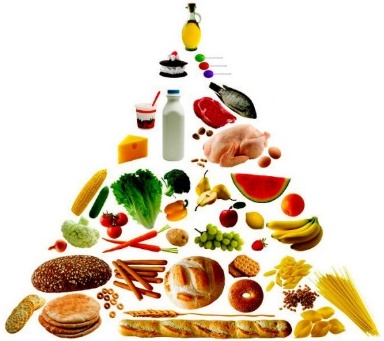 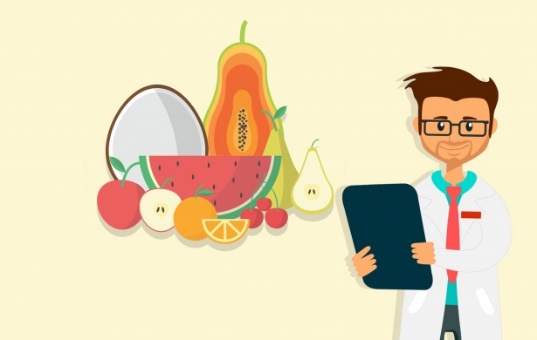 Adherence alla dieta e alle indicazioni nutrizionali

Sheets et al., 2015
     gli effetti dell'aderenza dietetica sono meno chiari, in particolare nel
     primo anno post-operatorio


Robinson et al. (2014)
     hanno trovato che i pattern alimentari post-chirurgici
     (in particolare l'aderenza alla dieta e un lieve grazing)
     erano in grado di prevedere al meglio la perdita di peso
     di successo ad 1 anno dall'intervento chirurgico, rispetto  

                                         -ai fattori prechirurgici,
                                         -alle variabili psicosociali postchirurgiche, 
                                         -all'attività fisica postchirurgica e al follow-up
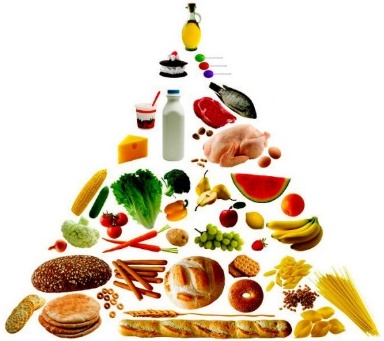 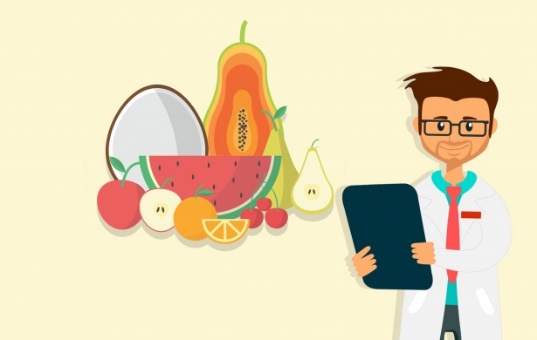 Limiti degli studi della ricerca sull’adherence alle indicazioni nutrizionali


Variabilità nella misurazione dell'aderenza dietetica;


bias nella segnalazione prima dell’intervento per il ricorrente uso di dati self-report


 


contribuisce a risultati contrastanti per quanto riguarda l’associazione tra

aderenza dietetica e risultati di perdita di peso.
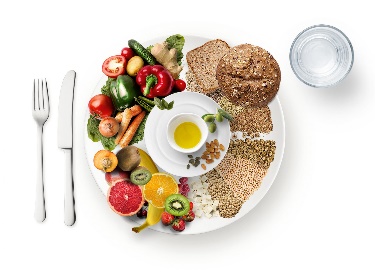 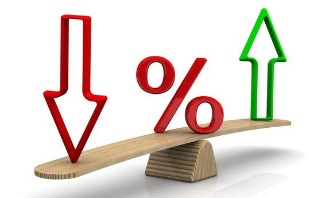 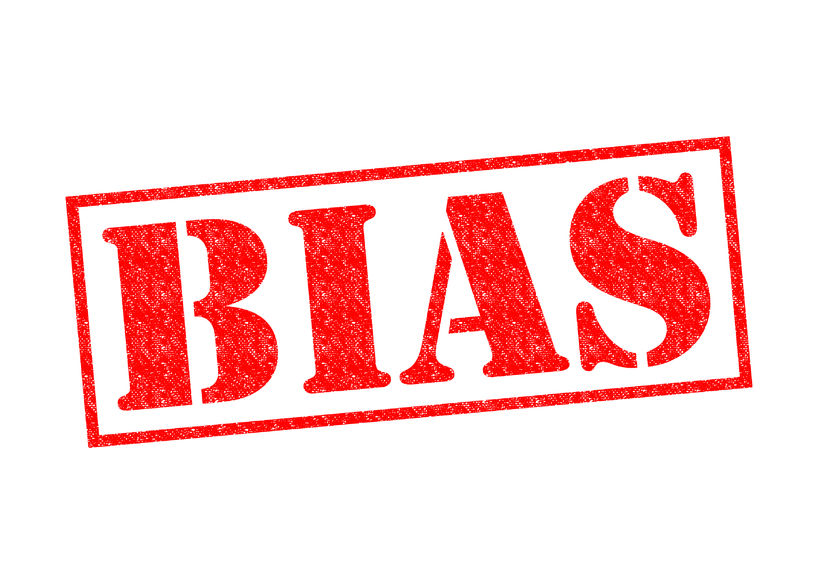 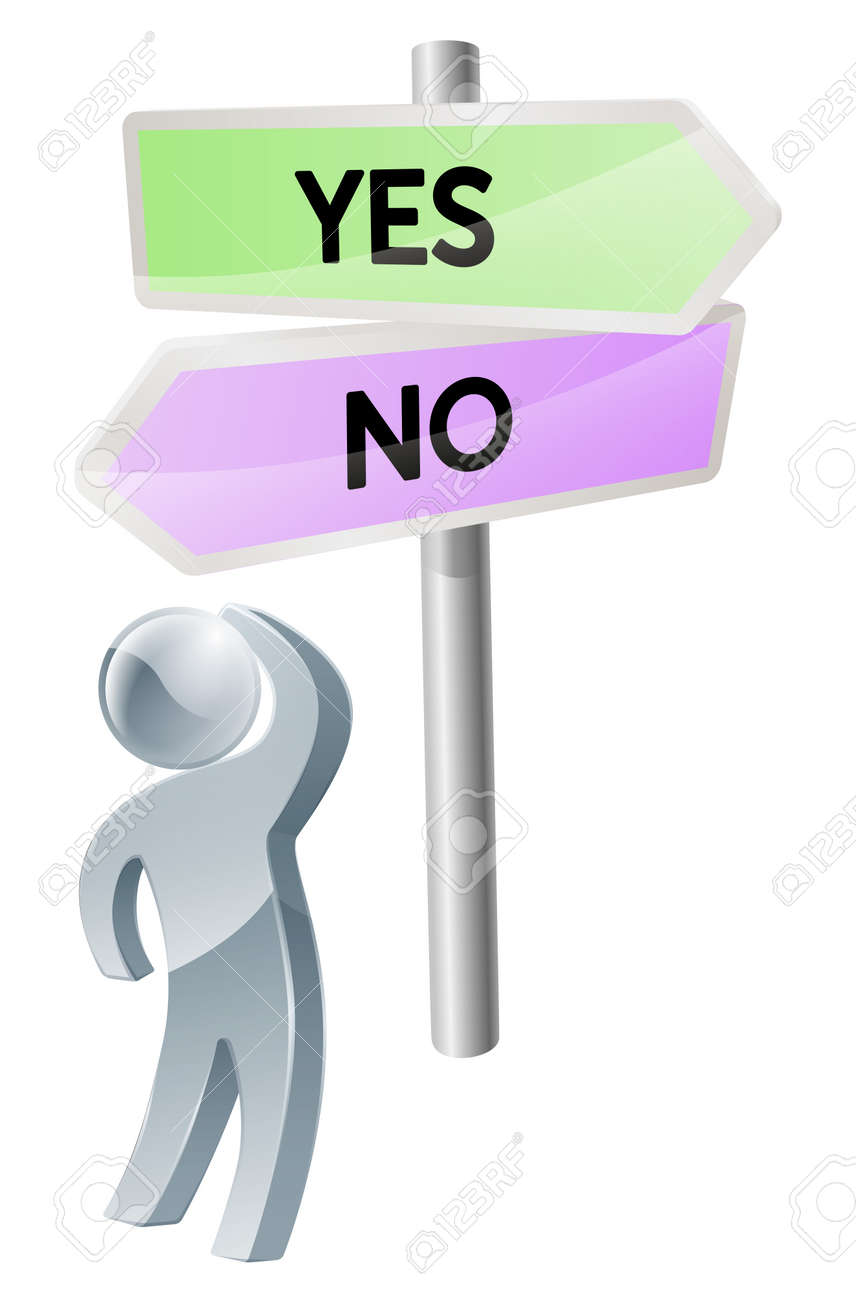 Comportamenti alimentari problematici

I principali comportamenti alimentari problematici che possono verificarsi dopo l'intervento chirurgico includono:
Night eating
(una preponderanza dell'apporto calorico spostata più tardi nel corso della giornata),
lo stress/alimentazione emotiva e la perdita di controllo sul mangiare
(un proxy per il binge eating, poiché i pazienti post-chirurgici non sono in grado di consumare oggettivamente grandi quantità di cibo in una sola seduta).
Grazing
(mangiare piccole quantità di cibo per un periodo di tempo)
Comportamenti alimentari problematici
Sebbene le prove siano in qualche modo contrastanti, un certo numero di studi suggerisce che le abbuffate preoperatorie e la perdita di controllo sono associate a una perdita di peso più scarsa dopo l'intervento chirurgico (Sheets et al., 2015).
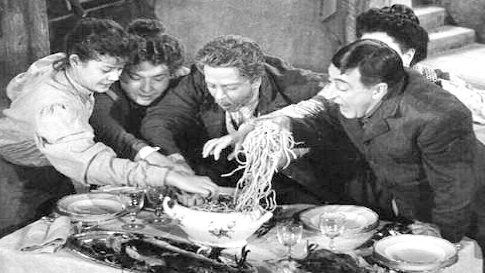 Il grazing e il consumo di spuntini sono stati associati a una minore perdita di peso (Colles et al., 2008) e a un maggiore recupero di peso (Kofman et al., 2010).
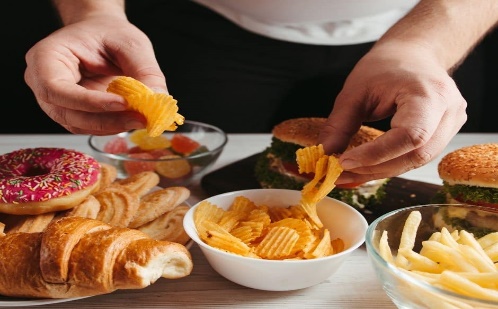 Elkins et al., 2005 hanno trovato il grazing come il comportamento più segnalato nella non aderenza 1 anno dopo l’intervento chirurgico
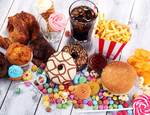 Leite Faria et al. (2009) hanno riscontrato una perdita di peso in eccesso significativamente più scarsa tra i pazienti impegnati in un modello di consumo di snack rispetto a un modello di consumo di dolci o un modello di alimentazione normale.
Nel complesso, le prove sul fatto che altri comportamenti alimentari problematici come l'alimentazione notturna e lo stress/alimentazione emotiva prevedano la perdita di peso sono molto contrastanti (Sheets et al., 2015).
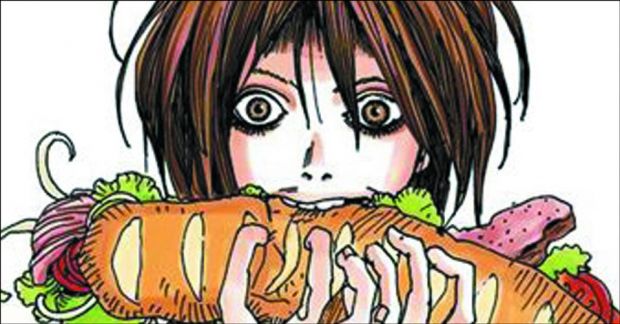 Stile alimentare
Dopo la chirurgia bariatrica, i pazienti vengono istruiti a mangiare lentamente, masticare accuratamente il cibo e separare il mangiare dal bere.
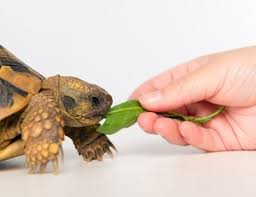 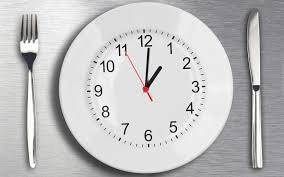 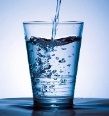 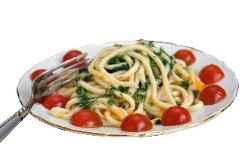 Thomas et al. (2011)
Uno studio ha esaminato la raccomandazione di separare il mangiare dal bere e ha scoperto attraverso una valutazione a 6 mesi dall'intervento chirurgico che c'era un'aderenza molto elevata a questa raccomandazione (94,8 %).
Tuttavia, l'aderenza a queste raccomandazioni nel tempo è stata in gran parte non esaminata.
Predittori di scarsa adherence alla dieta
Sarwer et al. (2008) 

la depressione di base, l'umore negativo, l'apporto calorico e la percentuale di calorie dai dolci erano associati negativamente all'aderenza dietetica post-operatoria, 
mentre l'umore positivo, l'autostima, la moderazione cognitiva e la percentuale di calorie dalle proteine erano positivamente associati all'aderenza dietetica post-operatoria.
Gorin & Raftopolous (2009)

I pazienti che avevano una storia sia di disturbo dell'umore che di disturbo alimentare (tipicamente disturbo da alimentazione incontrollata) prima dell'intervento chirurgico hanno mostrato una non aderenza significativamente maggiore alle raccomandazioni dietetiche dopo 6 mesi rispetto a quelli con solo un disturbo dell'umore, solo un disturbo alimentare, o né l'uno né l'altro. 

anche se questo non si è manifestato in una differenza nella perdita di peso a 6 mesi dopo l'intervento chirurgico.
Adherence all'esercizio fisico

L'attività fisica pre e post-operatoria è stata costantemente associata a una perdita di peso post-operatoria di successo (Herman et al., 2014; Sheets et al., 2015; Welch et al., 2008, 2011; Yanos et al., 2015).
Nonostante i benefici ben documentati dell'attività fisica, l'esercizio fisico è il dominio più comune di non aderenza tra i pazienti sottoposti a chirurgia bariatrica (Bond et al., 2010a; El Chaar et al., 2011; Yanos et al., 2015)
I tassi di aderenza alle raccomandazioni sull'attività fisica sono stati costantemente bassi in tutti gli studi sia prima che dopo l'intervento chirurgico.
Prima dell'intervento chirurgico, i tassi di non aderenza erano di circa il 39% (Toussi et al., 2009) e i tassi di non aderenza post-operatoria variavano dal 51 al 70% (Toussi et al., 2009; Welch et al., 2008; Yanos et al., 2015).
Nel complesso, i livelli di attività fisica tra i pazienti sottoposti a chirurgia bariatrica rimangono molto al di sotto di quelli raccomandati dalle attuali linee guida, in particolare per l'attività fisica da moderata a vigorosa (Herman et al., 2014), in linea con gli scarsi tassi di attività fisica adeguata riscontrati tra la popolazione generale
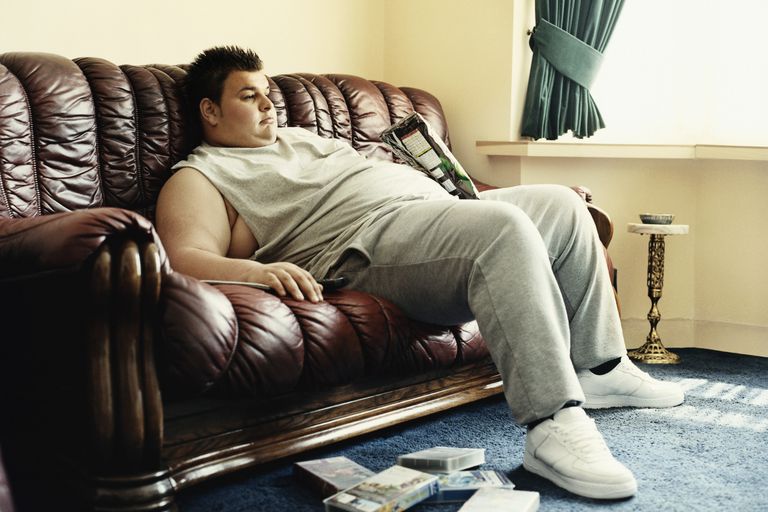 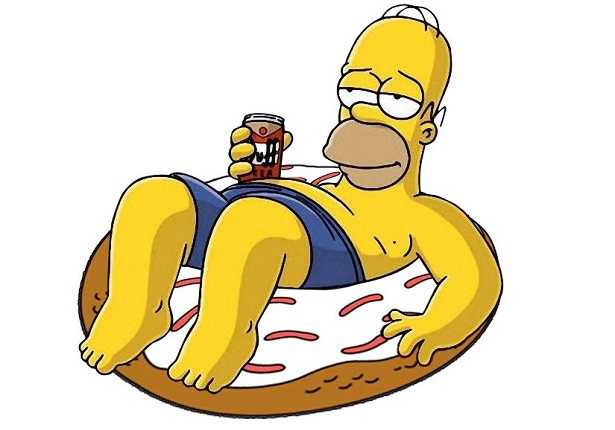 Adherence all'esercizio fisico

Le ragioni della mancata aderenza all'attività fisica sono state esplorate in un ampio studio qualitativo su 366 pazienti sottoposti a chirurgia bariatrica (Peacock et al., 2014)
Le barriere sono state divise in due categorie: 
(1) barriere interne, che includevano fattori motivazionali e fisici, e (2) barriere esterne.
BARRIERE INTERNE
Le barriere motivazionali più frequenti includevano difficoltà a mantenere la costanza dell'esercizio, difficoltà a rendere l'esercizio una priorità e mancanza di piacere dell'esercizio. I fattori motivazionali, come notato dagli autori di questo studio, possono essere stati problematici per i partecipanti anche prima dell'intervento chirurgico e possono essere correlati alla percezione dei pazienti dei potenziali benefici dell'esercizio.
   
Le barriere fisiche includevano limitazioni come il dolore, le malattie croniche e le malattie post-operatori, problemi legati alla chirurgia, tra cui la mancanza di resistenza e problemi legati alla dieta.
BARRIERE ESTERNE
Le barriere esterne più comunemente avallate erano il tempo e le condizioni atmosferiche
Adherence all'esercizio fisico
Le risorse e il supporto dell'attività fisica possono essere un'area di potenziale crescita per i programmi di chirurgia bariatrica. 

Mancano ancora ricerche su interventi pre o post-operatori volti ad aumentare l'aderenza alle raccomandazioni sull'attività fisica.
Peacock et al. (2014)
     La grande maggioranza dei partecipanti ha riferito che la loro struttura bariatrica non forniva servizi per facilitare l'attività fisica o che tali servizi non erano utili.
Lier et al.,(2012)
     Su 141 pazienti sottoposti a chirurgia bariatrica, gli autori hanno esaminato l'effetto di un programma di consulenza pre-operatoria sull'aderenza all'attività fisica e non hanno riscontrato alcun impatto sull'aderenza all'attività fisica.
Bond et al. (2015)
     Ha esaminato l'efficacia di un intervento di attività fisica comportamentale preoperatoria di 6 settimane rispetto
     alle cure pre-chirurgiche standard per aumentare l'attività fisica giornaliera di intensità da moderata a vigorosa
     (MTVI) tra 80 individui gravemente obesi sottoposti a chirurgia bariatrica.
     Hanno dimostrato che i partecipanti nella condizione di intervento hanno raggiunto un aumento medio di 21 ±
     27 minuti nell'attività fisica giornaliera MTVI post-intervento rispetto a nessun cambiamento tra quelli
     randomizzati alla cura standard.
Limiti della ricerca sull’adherence all’esercizio fisico
Un importante limite degli studi che esaminano l'attività fisica nei candidati alla chirurgia bariatrica è il fatto che gli studi spesso si basano sull'attività fisica auto-riferita rispetto a quella oggettivamente misurata.


Bond et al.(2019); King et al., (2012). 
Ricerche emergenti suggeriscono che le stime auto-riferite dell'attività fisica mostrano pochissima correlazione con l'attività fisica misurata oggettivamente con l'uso di accelerometri in campioni di chirurgia bariatrica.




È incoraggiante che, man mano che l'attività fisica oggettiva diventa più facile da misurare, sempre più studi stanno iniziando a utilizzare monitor oggettivi nella misurazione dell'attività fisica
Adherence all’assunzione di vitamine

Shankar et al., (2010)
L'integrazione giornaliera di vitamine è una raccomandazione standard post-chirurgia bariatrica dato l'aumento del rischio di carenze nutrizionali da lievi a gravi a causa dell'assunzione di cibo significativamente ridotta, del vomito e della possibilità di malassorbimento dopo alcune procedure bariatriche 
Cooper et al. (1999) 
Negli adulti, l'aderenza tende ad essere buona nel primo periodo post-operatorio, con il 90% dei pazienti che assumono integratori quotidianamente o a giorni alterni 5 mesi dopo l'intervento, ma diminuiscono del 50% da 5 a 12 mesi dopo l'intervento chirurgico.
Modi et al., (2013)
I principali ostacoli all'aderenza vitaminica sono la dimenticanza e la difficoltà a deglutire le pillole
Mentre pochi studi hanno riportato l'aderenza negli adolescenti sottoposti a chirurgia bariatrica, quelli che hanno studiato questa popolazione hanno scoperto che l'aderenza vitaminica tende ad essere più scarsa negli adolescenti.
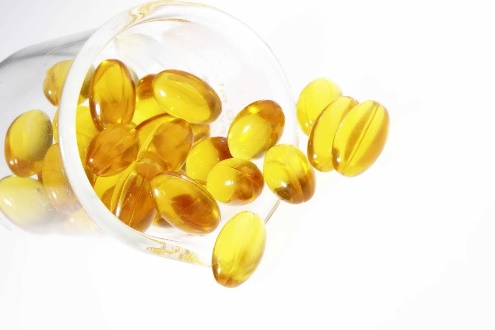 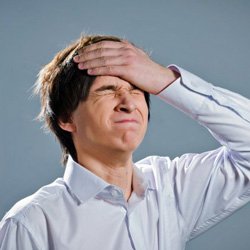 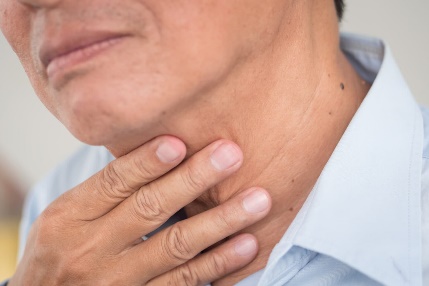 Limiti della ricerca sull’aderenza all’assunzione delle vitamine
La misurazione dell'aderenza vitaminica è significativamente ostacolata dalle limitazioni dei dati self-report, in assenza di risultati di laboratorio.
Modi et al. (2013) 
In uno dei pochi studi che utilizzano metodi di aderenza monitorati elettronicamente, hanno scoperto che l'aderenza autoriferita era significativamente migliore dell'aderenza misurata oggettivamente, suggerendo che i tassi di aderenza reale possono essere inferiori a quelli che si trovano tipicamente negli studi basati su auto-segnalazione.
RIASSUMENDO:
Ci sono modelli chiari e utili di aderenza e non aderenza dopo la chirurgia bariatrica. 

Ci sono prove evidenti che l'aderenza agli appuntamenti di follow-up è associata a una maggiore perdita di peso.
 
È anche chiaro che l'aderenza agli appuntamenti di follow-up è piuttosto scarsa (fino all'89 % di abbandono).

I predittori di non aderenza sono l'età più giovane, la disoccupazione e l'indice di massa corporea più basso.

L'esercizio fisico è un forte predittore di perdita di peso, ma è il dominio più comune di non aderenza. Pertanto, la promozione dell'esercizio fisico dovrebbe essere un'importante area di interesse per i centri
     bariatrici.

Infine, anche l'aderenza alla dieta, sebbene complicata da problemi di definizione, sembra essere un forte predittore, con umore peggiore, preferenza per i dolci e disturbi alimentari che predicono una minore aderenza.
Deterioramento cognitivo e Adherence
Galioto et al.(2013), Gunstad et al.(2011), Spitznagel et al. (2013a, b, 2014) indicano anche un possibile ruolo del deterioramento cognitivo nell'aderenza.
Gunstad et al. (2011), Spitznagel et al. (2013b) suggeriscono che i deficit cognitivi sono prevalenti nei pazienti che si presentano per la chirurgia bariatrica, con il 15,5-18,3% dei pazienti che mostra compromissione clinica in alcune aree del funzionamento esecutivo e il 15,5-23,9% che mostra compromissione clinica in alcune aree della memoria.
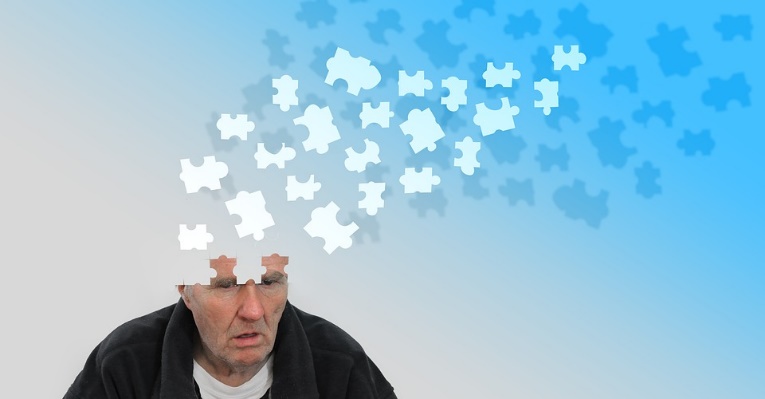 I deficit cognitivi preoperatori, in particolare la memoria verbale e l'attenzione/il funzionamento esecutivo, non sono associati a disturbi immediati 4-12 settimane dopo l'intervento, ma sono associati a minori perdite di peso a 12 mesi dall'intervento, probabilmente a causa del loro impatto sull'aderenza dopo gli effetti iniziali dell'intervento chirurgico (Spitznagel et al., 2013b).
Deterioramento cognitivo e Adherence
Spitznagel et al., (2013c, 2014)
Il deterioramento cognitivo continuo, in particolare nella memoria, a 12 settimane dopo l'intervento chirurgico è predittivo di una perdita di peso più scarsa a 24 e 36 mesi

Spitznagel et al., (2013a) 
Anche la scarsa attenzione, la funzione esecutiva e la memoria a 4-6 settimane dopo l'intervento chirurgico sono associate a una scarsa aderenza comportamentale in quel momento e le ragioni di questa associazione possono variare.


I deficit di memoria limitano la capacità di un paziente di ricordare raccomandazioni alimentari complesse o di impegnarsi in comportamenti di automonitoraggio. 

E’ stato dimostrato come la minore funzione esecutiva è stata associata a una ridotta aderenza a mangiare più mini-pasti, a controllare la pienezza dopo ogni boccone e a raggiungere i livelli di attività fisica raccomandati
Deterioramento cognitivo e Adherence
Questa è un'area di studio particolarmente interessante e sono necessarie ulteriori ricerche in questo settore, compresi altri fattori associati.
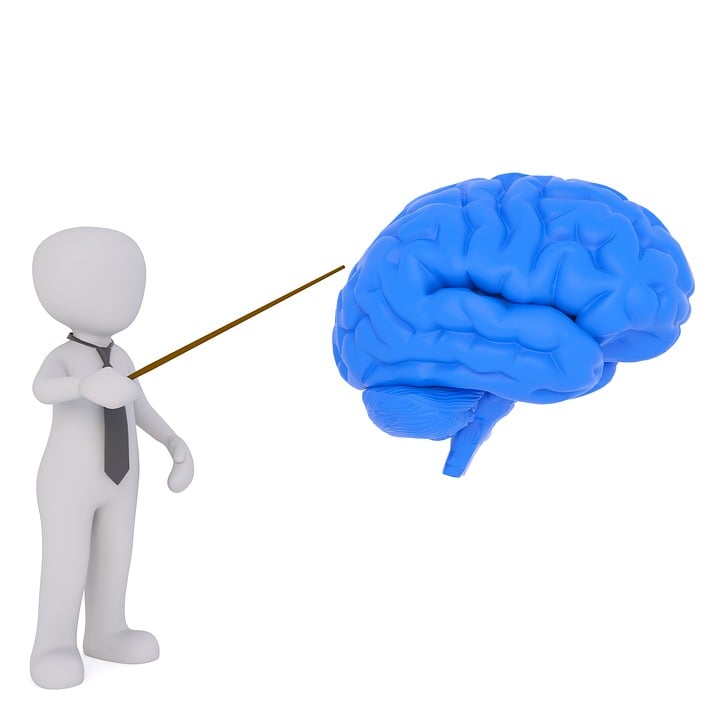 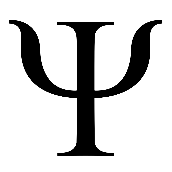 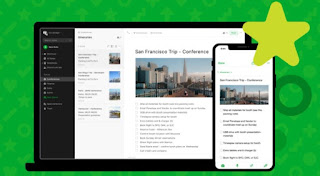 Inoltre, è necessario esplorare anche i potenziali benefici dei promemoria e delle tecnologie mobili per i pazienti con tali deficit.
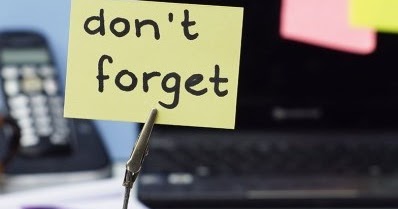 Sfide dell’adherence al trattamento in chirurgia bariatrica
Bradley et al., (2016); Stewart et al.,(2010)
Dopo la fase iniziale di perdita di peso, alcuni dei primi effetti dell'intervento chirurgico sembrano essere mitigati, con conseguente:
aumento della fame
capacità di consumare maggiori quantità di cibo
aumento del desiderio di cibo
Bray & Wadden, (2015).
I molteplici cambiamenti comportamentali per la salute necessari richiedono molto tempo e possono essere cognitivamente impegnativi, portando a quella che viene definita:
                                                                 «stanchezza comportamentale»
 La maggior parte delle persone perde peso in modo significativo durante i primi 1-2 anni dopo l'intervento chirurgico a causa degli effetti fisiologici dell'intervento chirurgico, a volte nonostante non aderisca alle raccomandazioni dietetiche (Yanos et al., 2015).
Ciò può inibire preziose associazioni apprese tra il cambiamento del comportamento e la perdita di peso durante questo periodo di tempo critico.
→ il che rende più difficile l'aderenza alle raccomandazioni dietetiche con l'aumentare del tempo trascorso
    dall'intervento chirurgico
Sfide dell’adherence al trattamento in chirurgia bariatrica
Le comorbilità mediche e psicologiche
Dillon et al. (2015)
la gestione di altre condizioni mediche e psicologiche croniche cambia in modo significativo dopo l'intervento chirurgico, anche prima che sia stata raggiunta una significativa perdita di peso.
Queste condizioni possono risolversi o diminuire di gravità, richiedendo un dosaggio inferiore di farmaci o un cambiamento nel trattamento.
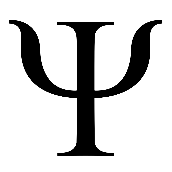 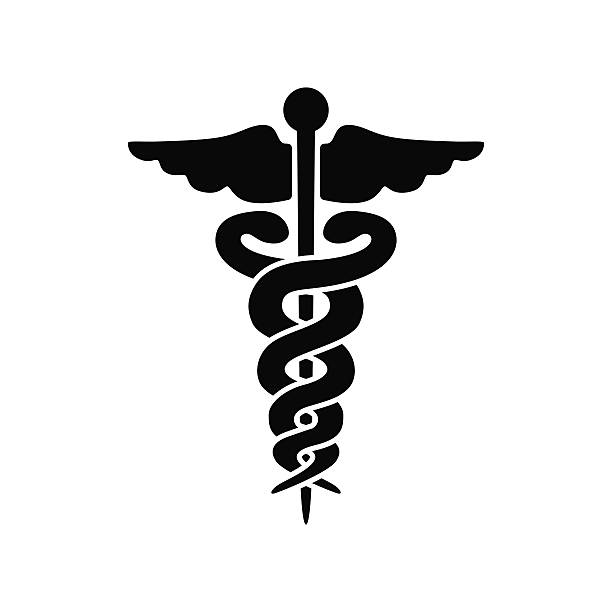 Questi miglioramenti precoci della salute possono quindi ridurre il bisogno percepito dai pazienti di prestare attenzione all'autogestione
→ Ciò evidenzia l'importanza di comprendere le aspettative e gli obiettivi dei pazienti per la vita post-operatoria.
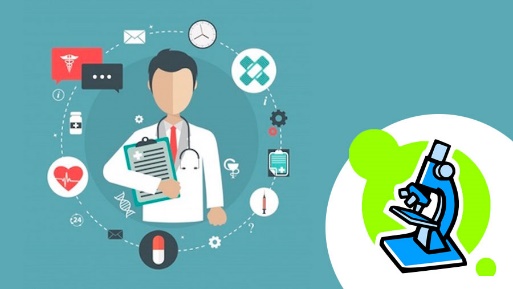 DiGiorgi et al.(2010) 
il recupero di peso può portare al riemergere di condizioni mediche o psicologiche in comorbidità, ma l'impatto dell’adherence in queste circostanze è stato raramente valutato.
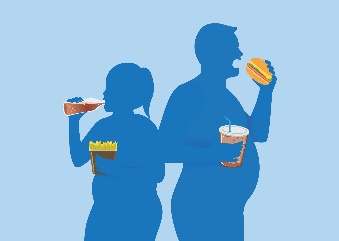 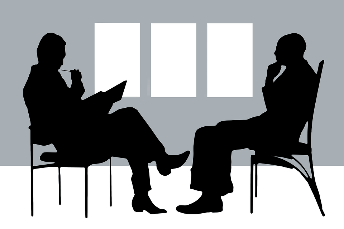 Sfide dell’adherence al trattamento in chirurgia bariatrica
Prima dell'intervento, l'aderenza può essere (e spesso è) un requisito per ottenere un intervento chirurgico, con la chirurgia che fornisce la leva per l'aderenza.

Tuttavia, al momento non esiste una leva post-operatoria parallela e diventa più difficile trattenere i pazienti nel periodo post-operatorio.
Bradley et al.(2013); Kalarchian et al.(2012); Sarwer et al.(2012)
Sebbene i pazienti indichino interesse per i servizi di supporto post-operatorio, compresi gli interventi valutati negli studi di ricerca clinica, pochi seguono effettivamente e in quelli che lo fanno, l'abbandono è elevato.
Gourash et al.(2016)
Hanno rilevato la mancanza di predittori coerenti di abbandono nella ricerca in questa popolazione.
Che sia a causa del tempo, dei viaggi, della percezione della mancanza di potenziali benefici, della vergogna o di una serie di altri fattori
è necessaria
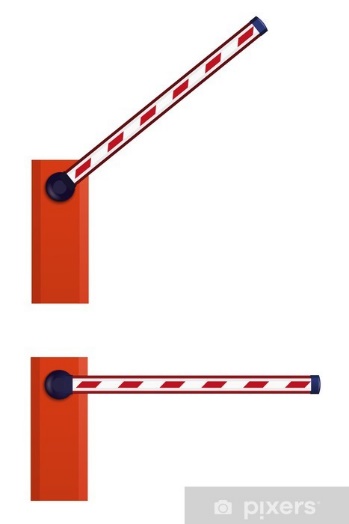 → una migliore comprensione di questo divario, in particolare delle barriere motivazionali associate
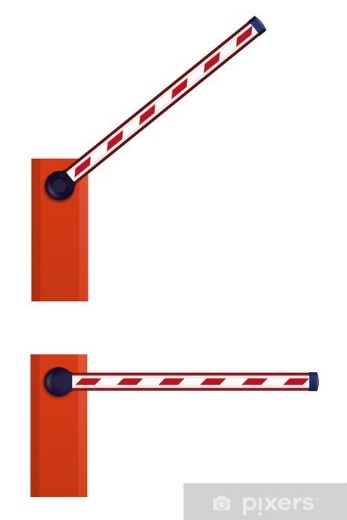 Migliorare l’adherence in chirurgia bariatrica
Aumentare il coinvolgimento del paziente nel follow-up
Utilizzare strategie comportamentali, chiamate/promemoria frequenti da parte dell’èquipe che viene così percepita come premurosa, attenta
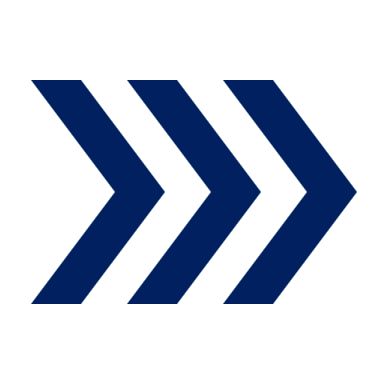 Sviluppare strategie innovative e creative per affrontare gli ostacoli al follow-up
Interventi erogati a distanza, mettendo in contatto i pazienti pre-operatori con pazienti post-operatori di successo e offrendo una varietà di orari di appuntamento, app per smartphone e appuntamenti in video.
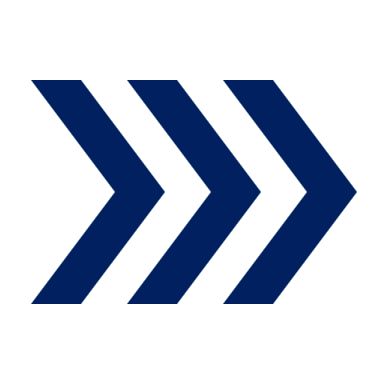 Fornire informazioni sulla varietà di esperienze postoperatorie che possono verificarsi, affrontando possibili preoccupazioni come la vergogna o la convinzione che ottenere aiuto non farà la differenza quando la perdita di peso è stata inferiore al previsto;
Durante la preparazione all'intervento chirurgico e il periodo post-operatorio
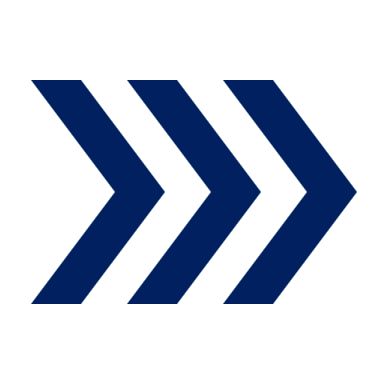 Facilitare il contatto con esperti di salute comportamentale in grado di monitorare l'aderenza al comportamento sanitario
Affrontare le cognizioni e le emozioni negative che possono verificarsi e utilizzare il colloquio motivazionale e la risoluzione dei problemi comportamentali per affrontare le barriere prima e dopo l'intervento chirurgico.
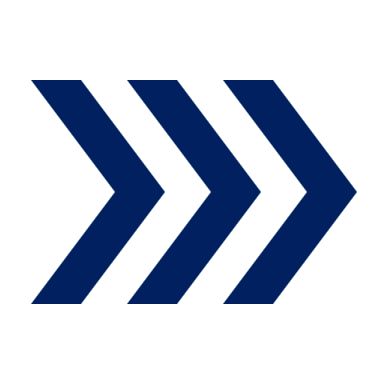 Migliorare l'aderenza in chirurgia bariatrica
Identificare una compromissione consente riferimenti appropriati (ad es. per la valutazione neuropsicologica) e le raccomandazioni possono riguardare il modo migliore per lavorare e comunicare con il paziente in base a eventuali menomazioni presenti
Prendere in considerazione l'uso di un breve screening e di un monitoraggio di follow-up del deterioramento cognitivo.
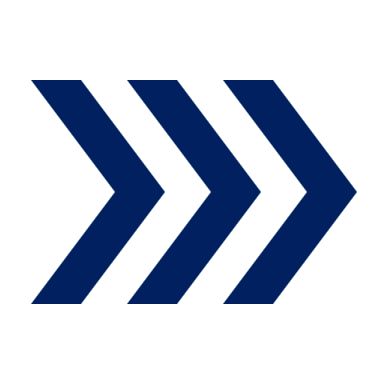 Automonitoraggio peso e alimentazione; contatti prolungati paziente-operatore; trattamento cognitivo-comportamentale per i cambiamenti dello stile di vita e l'attività fisica che migliorano l'esito chirurgico
Valutare impatto e tempistica di comprovati interventi di modifica dello stile di vita
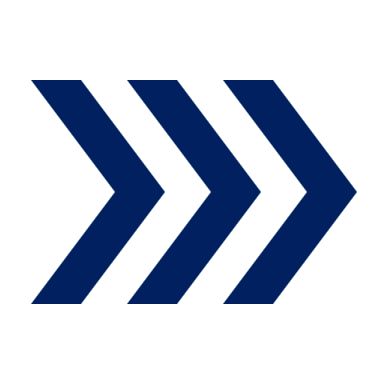 Ad es. la carenza vitaminica può causare gravi problemi di salute e i motivi più frequentemente citati per la mancata aderenza alla loro prescrizione (dimenticare e non gradire di prendere le pillole) sono affrontabili: portapillole organizer e promemoria elettronici per i problemi di memoria; forme masticabili e liquida delle vitamine necessarie dopo l'intervento chirurgico).
Concentrarsi sull’adherence nelle aree che la ricerca ha mostrato essere più critiche per la perdita e il mantenimento di peso e per il benessere del paziente.
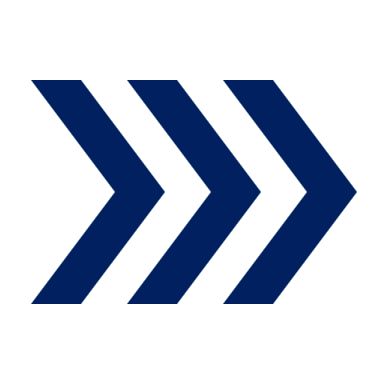 Attività fisica
Dominio con più bassa adherence ma con associazioni più forti con weight loss a lungo termine. Eppure i pazienti segnalano carenza di supporto in quest'area. Sviluppare metodi creativi per migliorare l'attività fisica è un'area critica per i progressi futuri.
Tecnologie emergenti
Possono aiutare i pazienti nell'autogestione. Ad esempio, la sanità mobile (mHealth) ha un notevole potenziale per l’adherence dei pazienti sottoposti a chirurgia bariatrica: migliora l'accesso alle informazioni sanitarie per pazienti e operatori, facilita il monitoraggio remoto (peso, glucosio, funzione cardiovascolare, attività fisica, ecc.) e fornisce raccomandazioni sanitarie tempestive.
Grazie